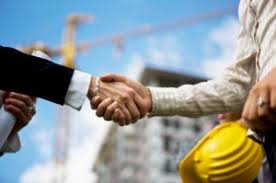 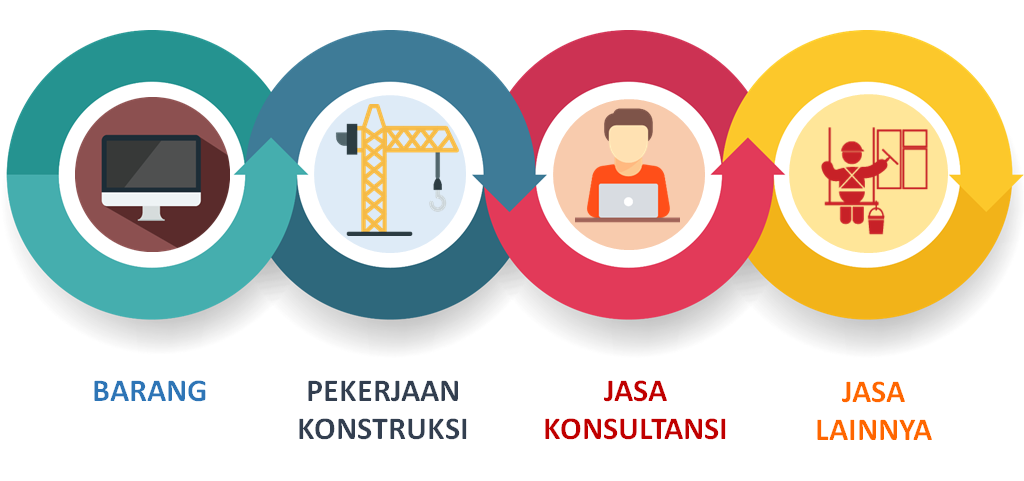 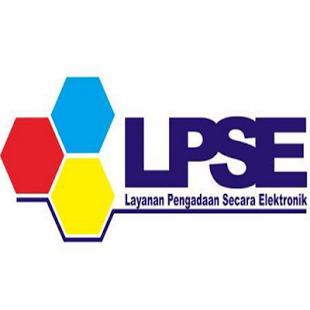 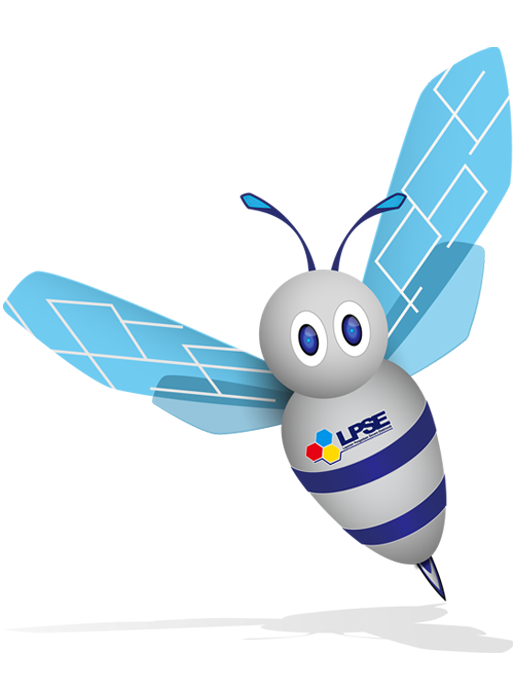 PENGADAAN BARANG DAN JASA
Tata Cara Tender
Peraturan Presiden No. 16 Tahun 2018
Oleh-Rifky.Aldila.P, ST., MT
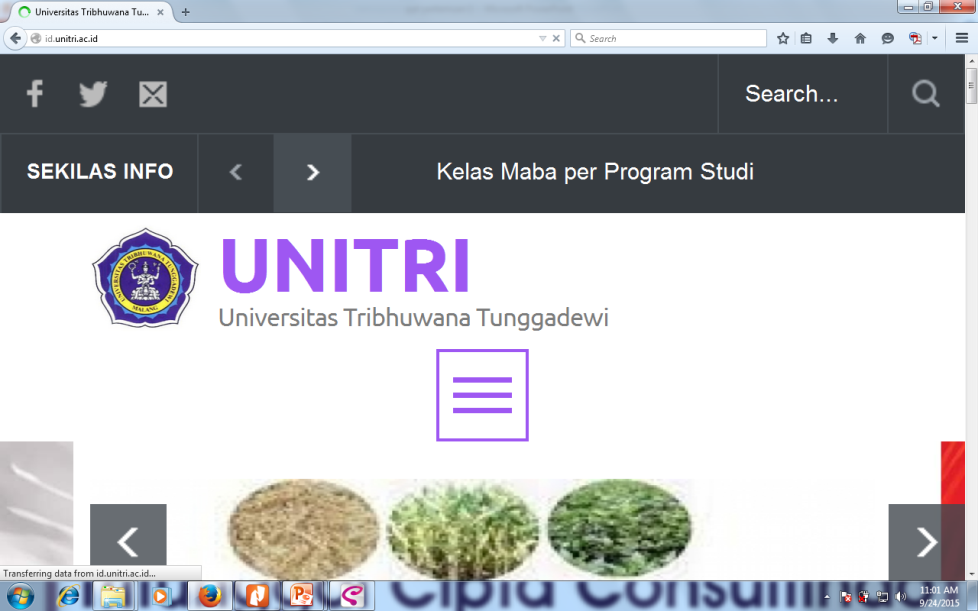 Pengadaan tender umum perusahaan
Bagaimana cara mengikuti tender??
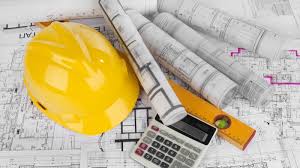 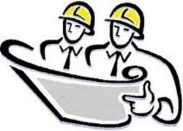 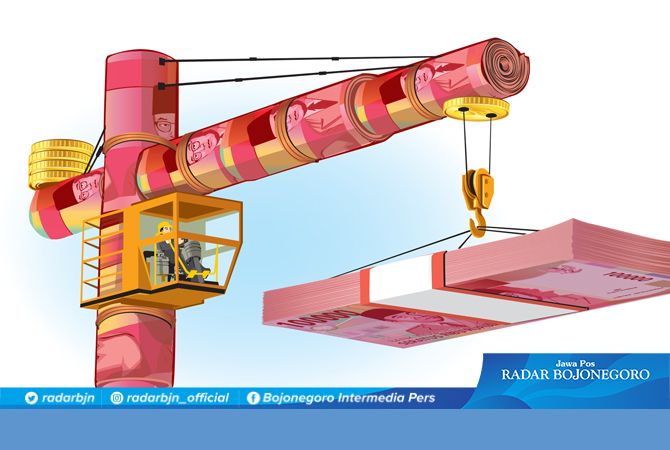 Tata Cara Tender
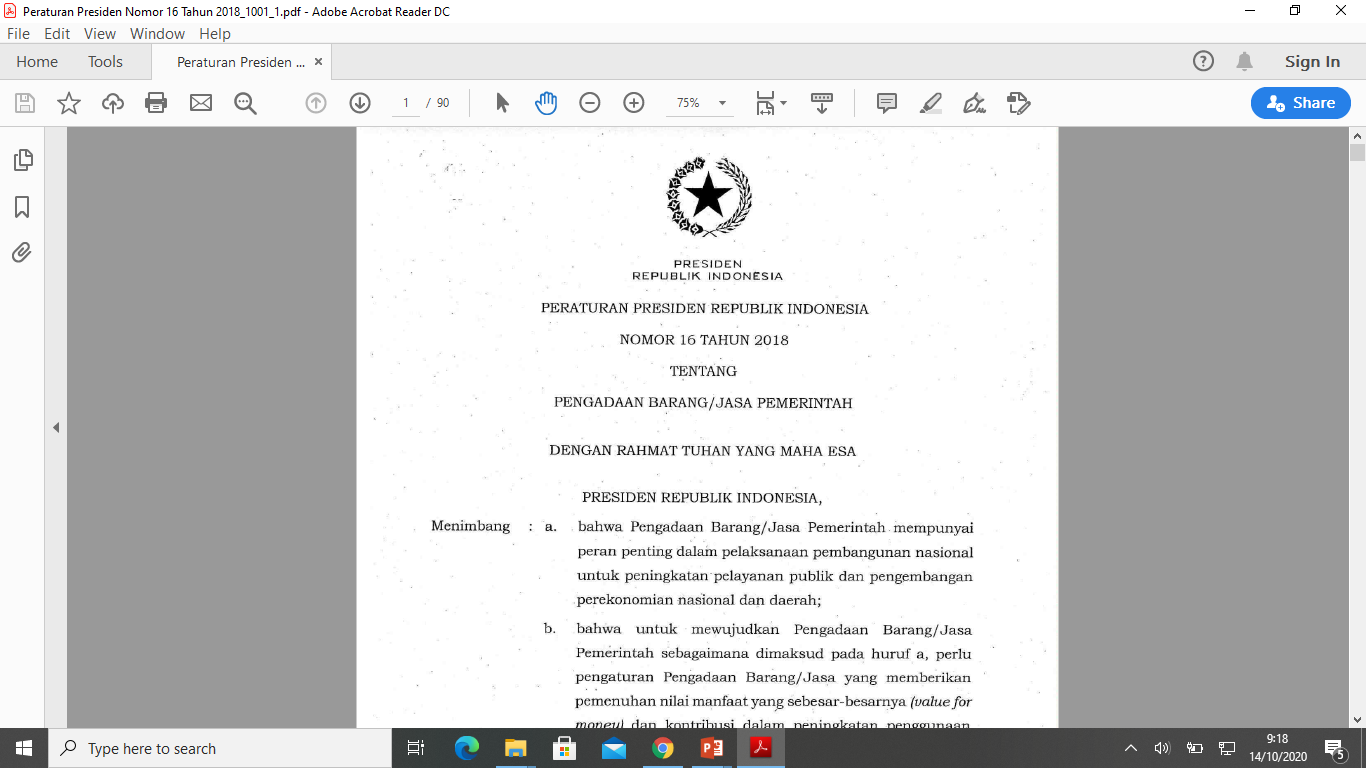 PEMERINTAH
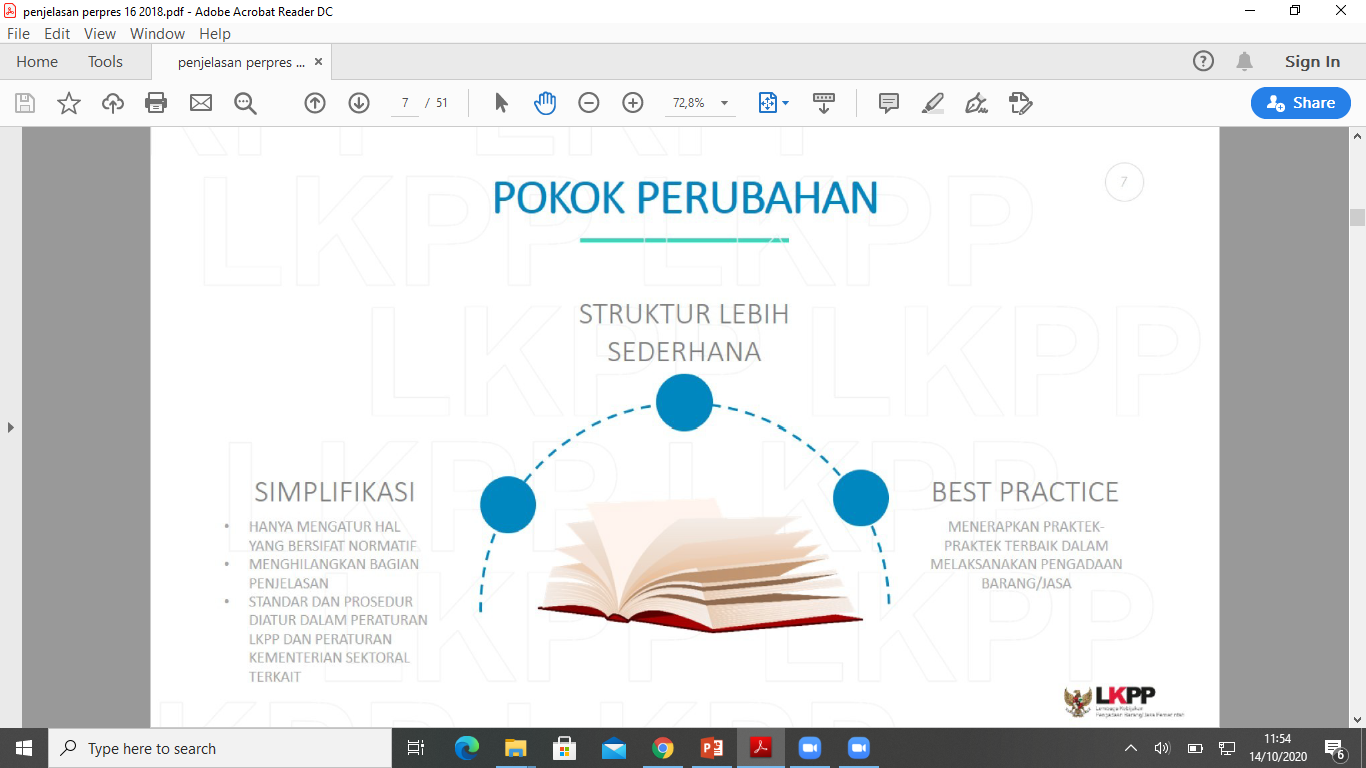 Tata Cara Tender
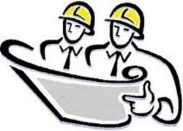 SALAH SATU TUJUAN TENDER/LELANG ADALAH  upaya meningkatkan nilai usaha dan memperluas jaringan kerja
SIAPA YG MENJADI PESERTA TENDER??
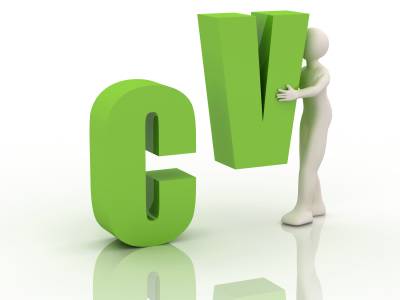 Seluruh badan usaha berskala mikro, kecil, menengah atau besar yang legal secara administrasi.
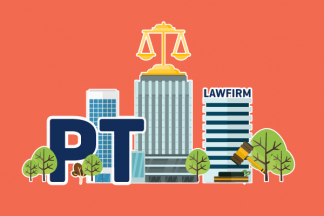 Tata Cara Tender
Persyaratan Mengikuti Tender
Perhatikan kualifikasi persyaratan yang dibutuhkan dan peraturan perusahaan yang menawarkan tender.
Riset hal apa yang dapat membantu bisnis Anda bila tender tersebut berhasil dimenangkan.
Pastikan modal cukup untuk menjalankan pekerjaan yang diminta oleh pemberi tender.
Periksa kesiapan seluruh sumber daya baik itu peralatan, sumber daya manusia dan sumber daya lainnya.
Yakin bahwa tender tersebut dapat meningkatkan profit pada usaha Anda
Tata Cara Tender
Hal-hal yang dapat memenangi tender:
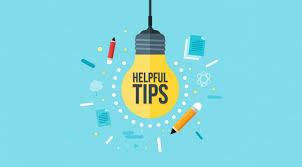 Kelegalan perusahaan dibuktikan dengan Akta Perusahaan, Tanda wp-signup.php Perusahaan (TDP), Surat Izin Usaha Perdagangan (SIUP), Nomor Pokok Wajib Pajak (NPWP)
Mencari Informasi pengadaan yang tersedia di media massa atau pada portal e-procurement milik pemerintah daerah, atau datang ke lembaga/instansi yang bersangkutan seperti Eproc.
Apakah proposal penawaran dengan harga yang sesuai dengan memperhatikan garansi, layanan purna jual dan item-item pekerjaan yang diminta? Periksa dokumen lelang/tender untuk mengetahui metode penilaian dokumen yang akan dilakukan oleh Panitia Pelelangan.
Telitilah dalam pengisian dokumen penawaran. Perhatikan instruksi yang diberikan. Jangan merubah setiap deskripsi dalam dokumen tersebut.
Hindarilah upaya mengintimidasi peserta tender lainnya. Saling menghormati dan berlaku sopan akan lebih banyak menimbulkan simpati.
Jika Anda telah memenangi tender tersebut, berikan barang dan jasa yang sesuai dengan kualitas, type, jenis, jumlah sesuai dengan dokumen penawaran yang telah Anda buat
Tahapan Proses Tender
Panitia pengadaan adalah panitia lelang atau panitia pemilihan langsung atau panitia penunjukan langsung yang ditugasi untuk melaksanakan pengadaan barang/jasa oleh kepala kantor/ satuan kerja/ pemimpin proyek/ bagian proyek yang disamakan.
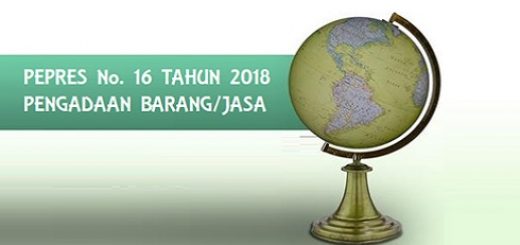 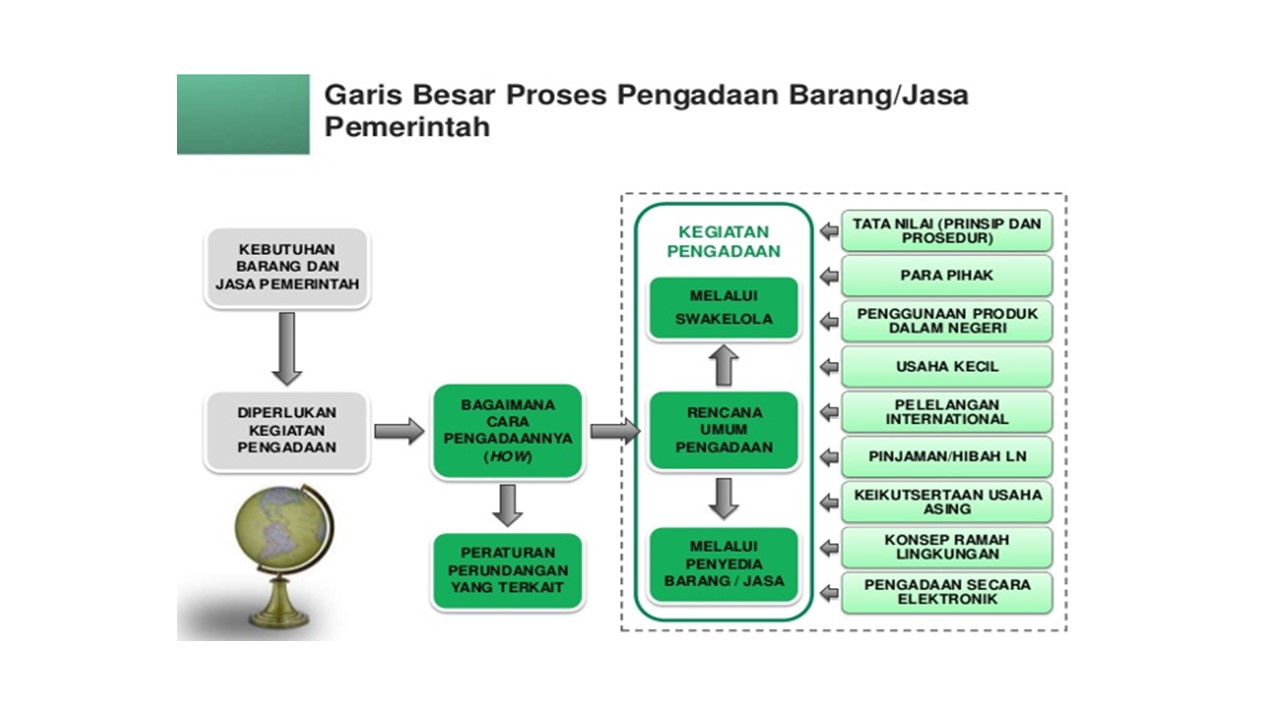 Tahapan umum dalam tender yang harus  diketahui:
Undangan untuk mengikuti tender. Umumnya, perusahaan atau vendor yang mendapat undangan tersebut adalah mereka yang sudah biasa mengikuti tender. Dalam beberapa kasus, bisa saja perusahaan mengundang pula perusahaan lain yang belum pernah mengikuti tender sebelumnya
TAHAP 3
TAHAP 1
TAHAP 4
TAHAP 2
Penjelasan tender. Pada tahap ini, seluruh peserta yang diundang diberi penjelasan secara terbuka tentang proyek yang ditenderkan, cara penilaian, serta persyaratan legal dan teknisnya. Untuk bisa masuk ke tahap berikutnya, perusahaan yang baru diundang harus bisa memenuhi syarat legalnya, antara lain kopi akte notaris, NPWP, laporan pajak, laporan keuangan 3 tahun terakhir, dan sebagainya.
Pengajuan proposal teknis. Untuk proyek yang dianggap kecil nilainya, perusahaan biasanya tidak mengisyaratkan biaya tender. Tetapi untuk proyek yang dianggap besar biasanya ada biaya tender yang bisa dicairkan jika proses tender selesai
Undangan presentasi proposal. Perusahaan akan memilih dari sekian banyak yang memasukkan, mana yang akan dipanggil untuk presentasi berdasarkan penilaian proposal teknis.
Presentasi proposal. Masing-masing perusahaan atau vendor diberi kesempatan untuk melakukan presentasi di hadapan tim penilai. Pada tahap ini biasanya peserta tender sudah diwajibkan memberikan bank garansi (yang bisa diterbitkan oleh bank atau asuransi). Bank garansi ini boleh juga disebut sebagai perjanjian. Isinya adalah garansi kalau proyek tidak bisa diselesaikan maka uang yang ditaruh di bank garansi akan menjadi hak milik pemberi tender dan tidak bisa dicairkan oleh vendor.
TAHAP 6
TAHAP 7
TAHAP 5
Pengumuman hasil presentasi. Pada tahap ini diumumkan hasil presentasi masing-masing perusahaan. Yang lolos tahap ini akan diundang dalam tahap berikutnya, yakni auction dengan memasukkan harga
Auction. Inilah kesempatan perusahaan pemberi tender untuk mencari pemenang dengan solusi paling bagus dengan harga paling bagus. Pemenang auction inilah yang secara resmi ditunjuk sebagai pemenang tender. Pada tahap ini baru muncul agreement untuk pelaksanaan proyek, yang terdiri dari beberapa hal. Biasanya soal garansi, pernyataan bahwa harganya normal, dan persyaratan sejenisnya.
Untuk mendapatkan harga terbaik dalam suatu tender tentu tak semudah membalikkan telapak tangan. Asumsinya adalah kita akan bersaing dengan perusahaan peserta tender lainnya dengan harga termurah tapi berkualitas. Menentukan harga termurah dan berkualitas tetapi tetap mempunyai margin keuntungan itu adalah sesuatu yang sulit. Caranya adalah pelajari harga pasar, kemudian kita carilah beberapa penyedia barang dan jasa yang sekiranya bisa memberikan harga di bawah standar dengan kualitas terbaik, lalu perkuat komitmen kita dengan relasi tersebut
Pasal 73 Peraturan President Nomor 16 Tahun 2018 tentang pengadaan barang/jasa pemerintah yang ketentuan teknis operasionalnya diatur oleh Peraturan Lembaga Kebijakan Pengadaan Barang/Jasa Pemerintah (LKPP) Nomor 14 Tahun 2018 tentang LPSE.
LPSE dalam menyelenggarakan sistem pelayanan Pengadaan Barang/Jasa secara elektronik juga wajib memenuhi persyaratan sebagaimana yang ditentukan dalam Undang-undang Nomor 11 Tahun 2008 tentang Informasi dan Transaksi Elektronik.
layanan yang tersedia dalam Sistem Pengadaan Secara Elektronik saat ini adalah tender yang ketentuan teknis operasionalnya diatur dengan Peraturan Lembaga LKPP Nomor 9 Tahun 2018 tentang Tata Cara E-Tendering.
Selain itu, LKPP juga menyediakan fasilitas Katalog Elektronik (e-Catalogue) yang merupakan sistem informasi elektronik yang memuat wp-signup.php, jenis, spesifikasi teknis dan harga barang tertentu dari berbagai penyedia barang/jasa pemerintah, proses audit secara online (e-Audit), dan tata cara pembelian barang/jasa melalui katalog elektronik (e-Purchasing).
TERIMA KASIH